Мини-музей «Как жили на Руси»
Подготовила: Яковлева Н.Н. 
воспитатель МДОАУ № 103 «Алёнушка» , 2020 г.
Цель создания мини-музея: патриотизма, как важнейшей духовно-нравственной и социальной ценности, посредством воспитания любви к родному краю, истории и культуре России.
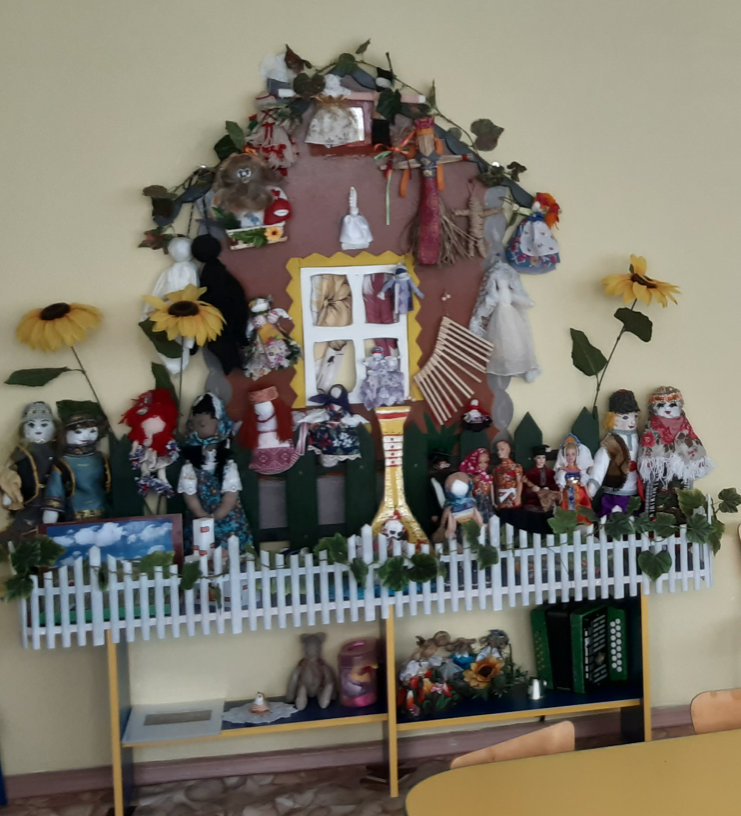 Задачи:
- знакомить с культурными традициями русского народа, бытом, обычаями, фольклором, праздничным календарем;
- раскрыть через предметы, экспонаты экспозиции в доступной форме уникальную историю своей Родины;
- воспитывать бережное отношение к культурному наследию своей страны,
развивать чувство гордости за свой народ;
- способствовать возникновения интереса к созданию музея и бережное отношение к его содержимому.
Экспозиция
 «Куклы наших бабушек»
Куклы-обереги
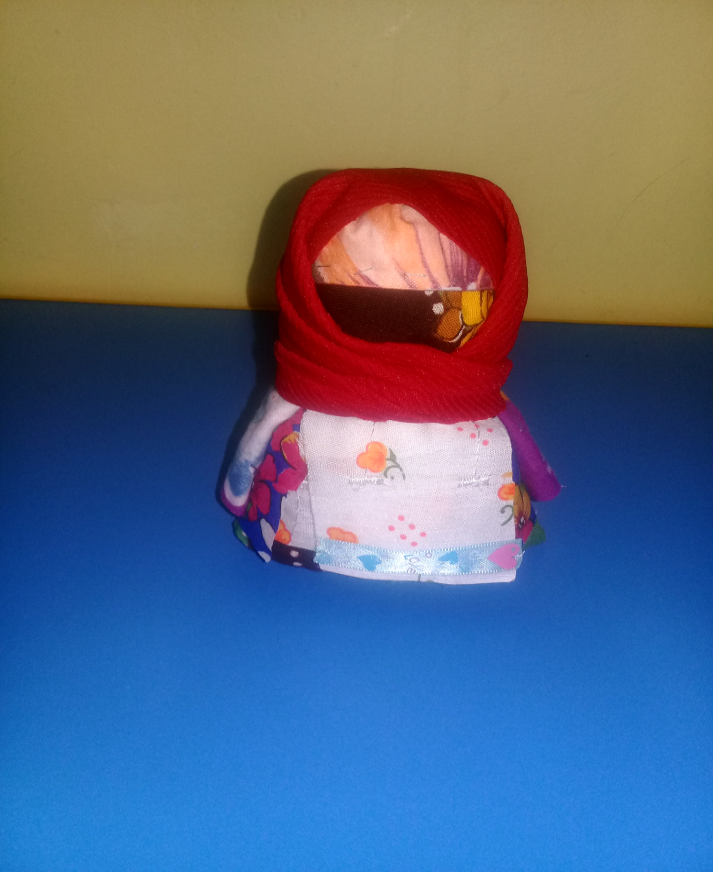 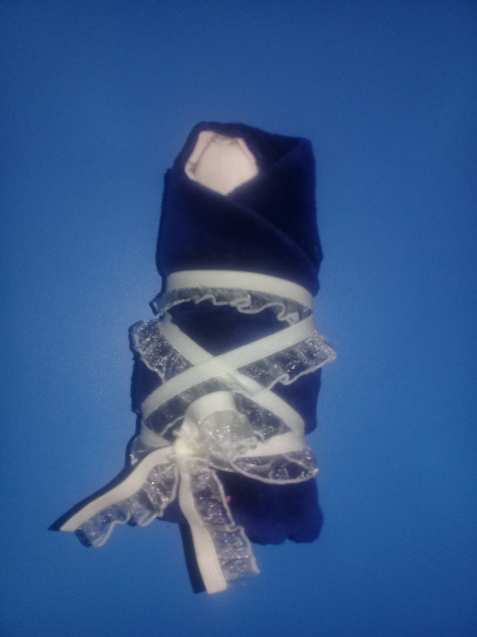 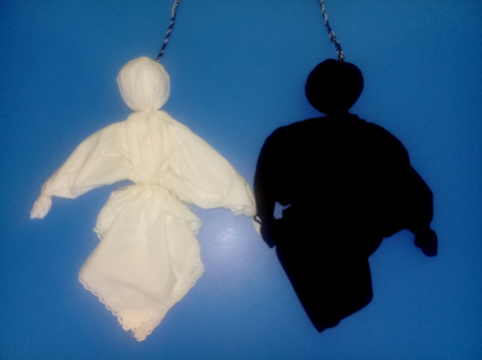 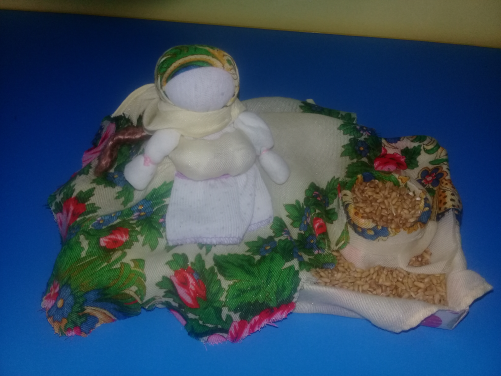 Кукла-столбушкачка
Куклы  «День и Ночь»
Кукла- пеленашка
Кукла Крупеничка
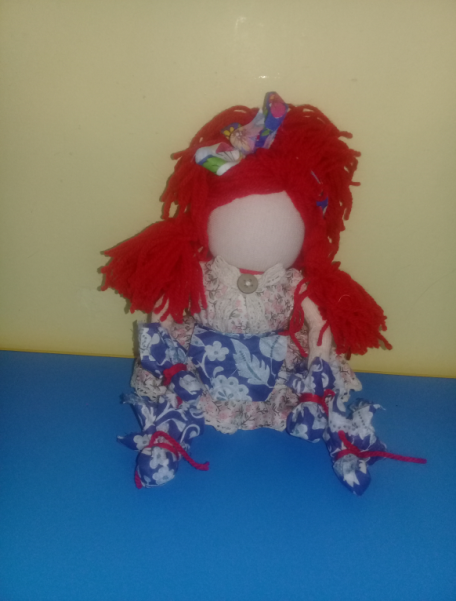 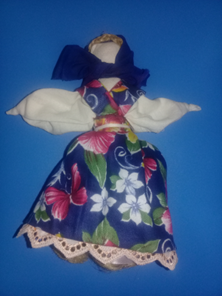 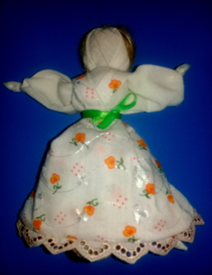 Кукла-перевертыш
Кукла-толстушка Костромушка
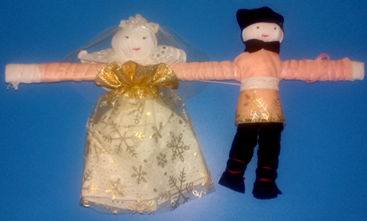 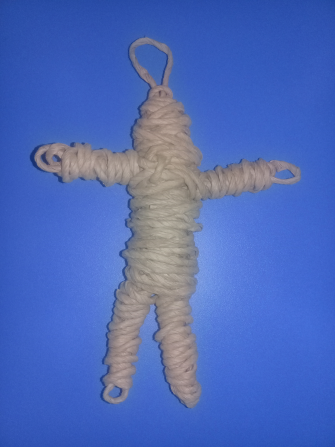 Куклы-неразлучники
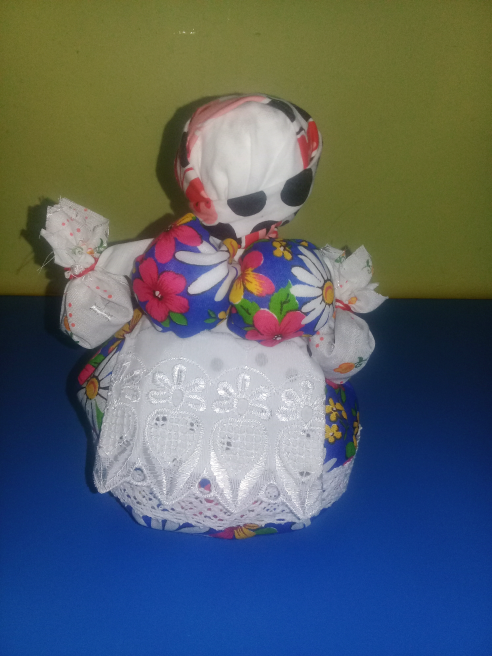 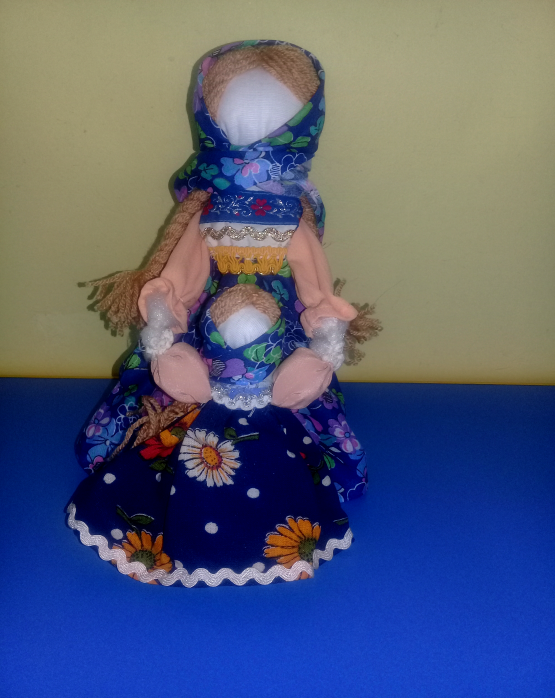 Кукла-путник
Кукла-кубышка  травница
Кукла-ведучка
Обрядовые  куклы
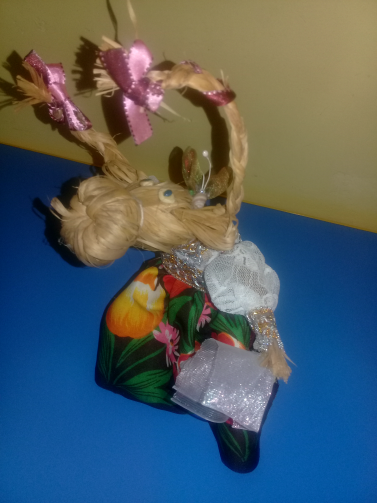 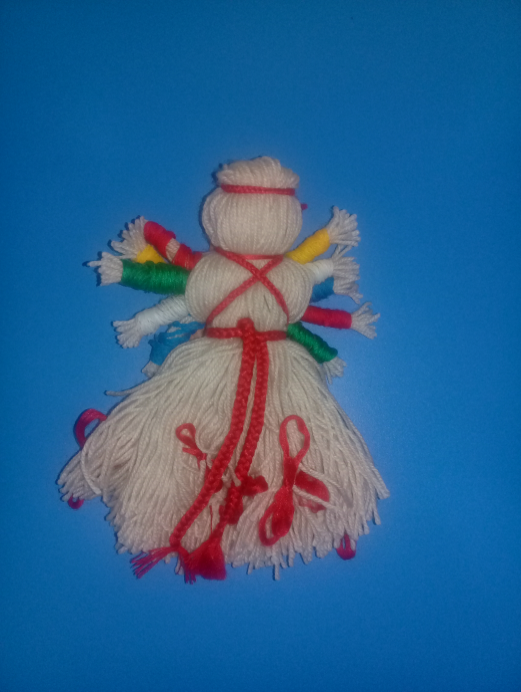 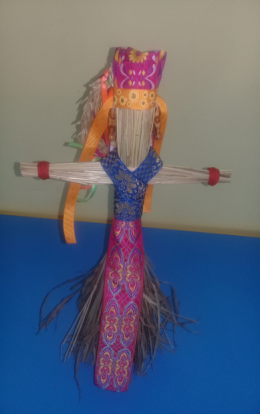 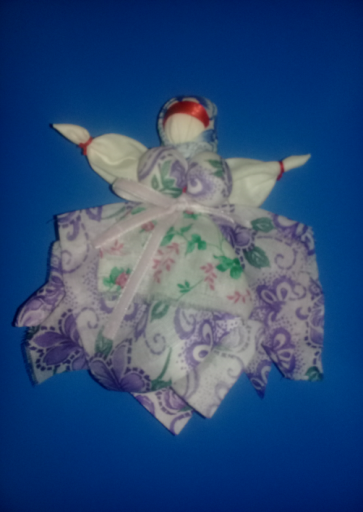 Кукла коза
Кукла-десятиручница
Кукла-стригушка
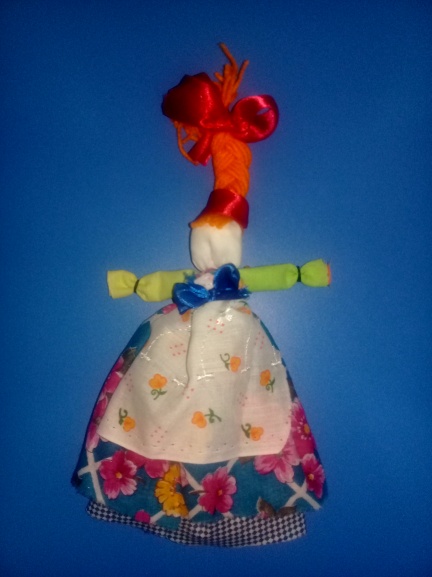 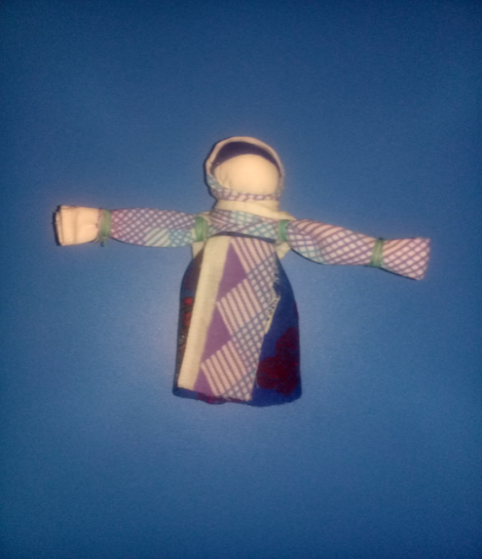 Кукла-капустка
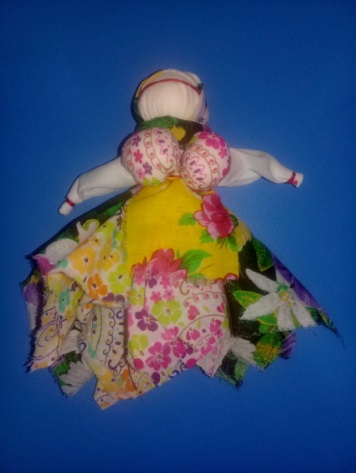 Кукла-плакушка
Кукла-веснянка
Кукла-рванка
Куклы в национальных костюмах народов России
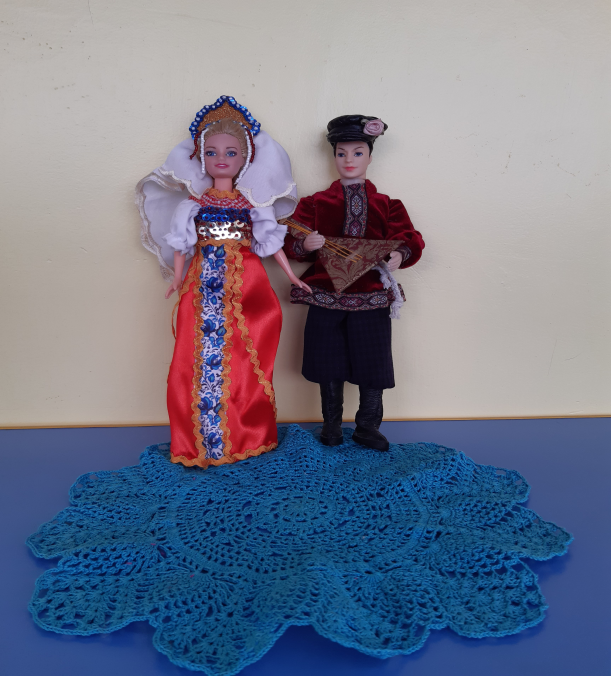 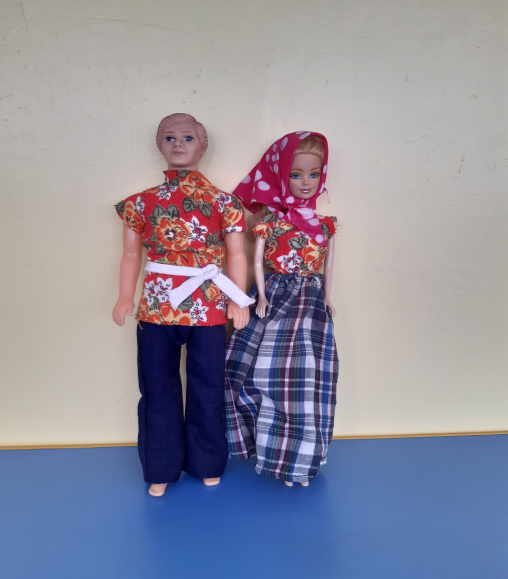 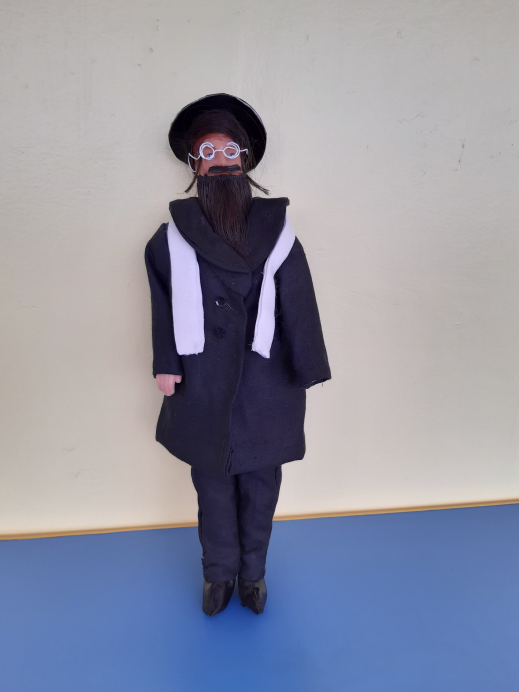 Кукла в русском праздничном мужском костюме
Кукла в русском праздничном женском  костюме
Кукла в русском повседневном мужском костюме
Кукла в русском повседневном женском  костюме
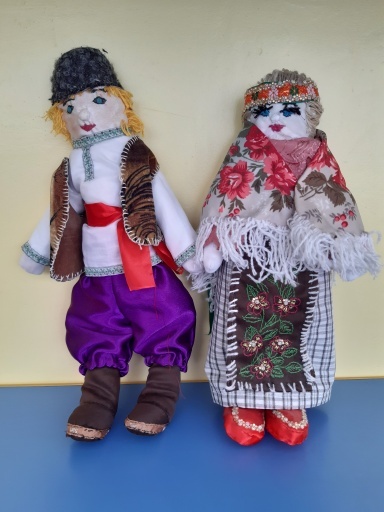 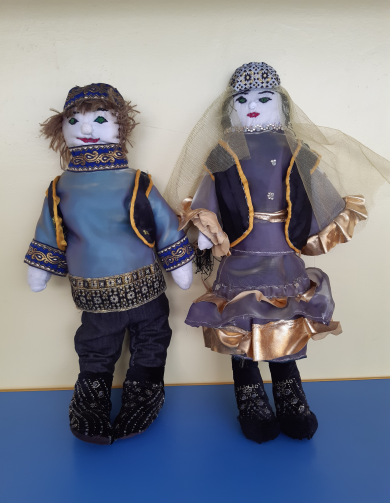 Кукла в еврейском мужском костюме
Кукла  в украинском мужском костюме 
Кукла в украинском женском костюме
Кукла в татарском  мужском костюме 
Кукла в  татарском  женском костюме
Макеты
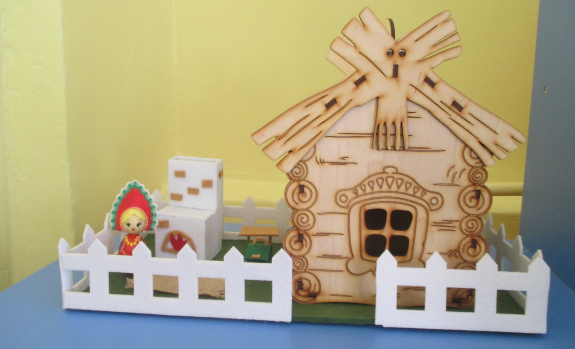 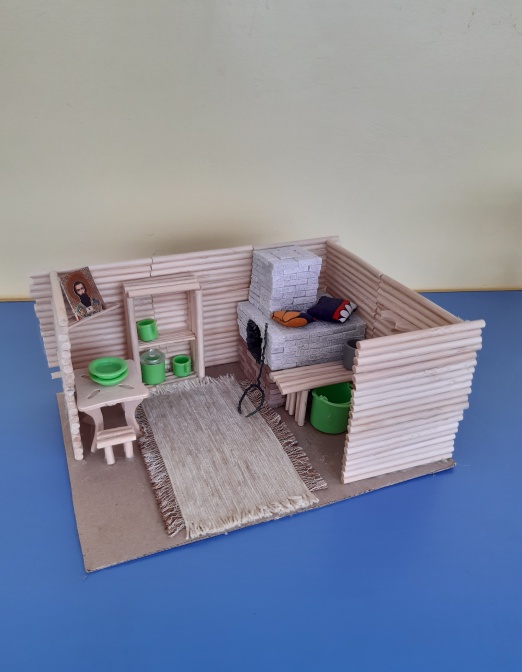 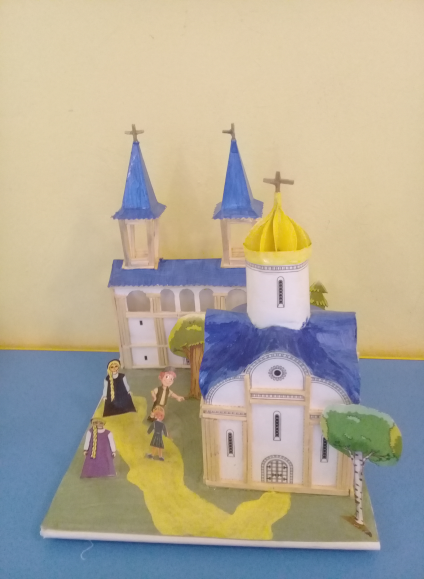 Макет русской избы
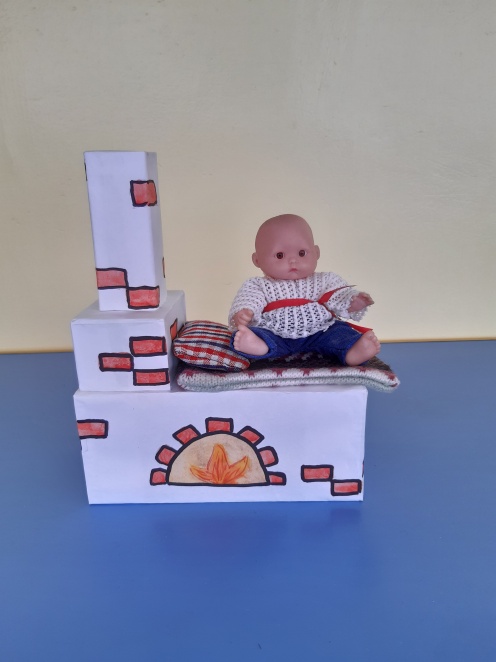 Макет  - интерьер русской избы
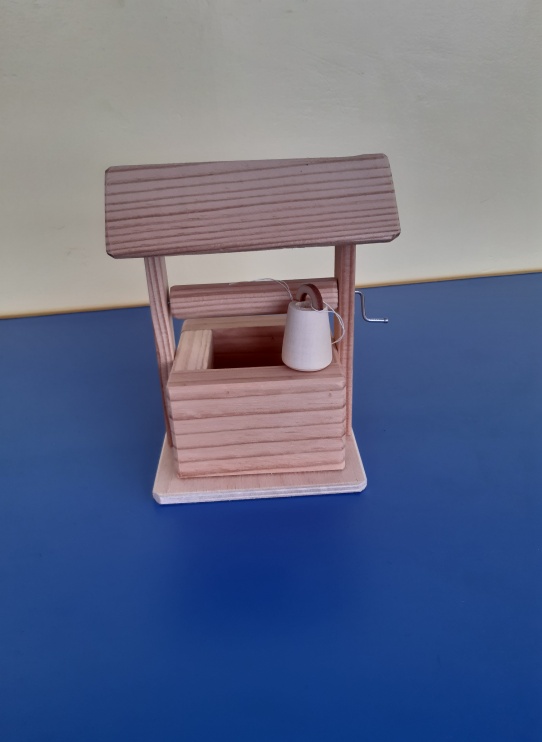 Макет  Православного храма
Макет русской печи
Макет колодца
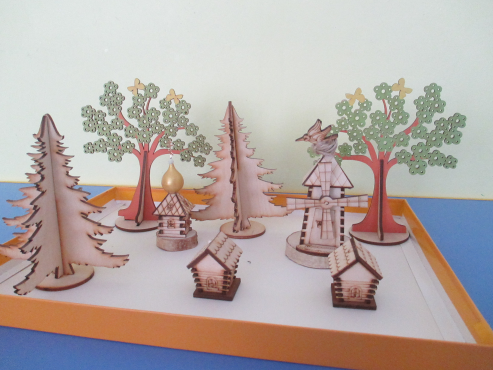 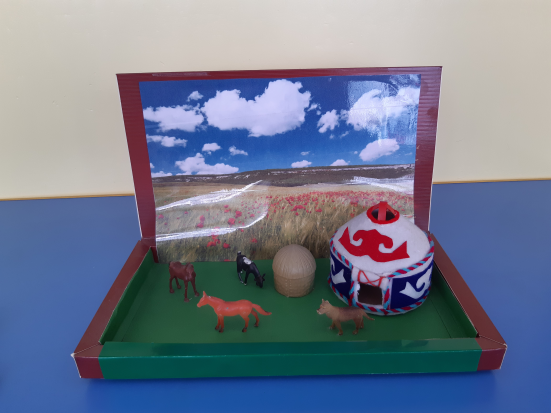 Макет старинного села
Макет казахской юрты
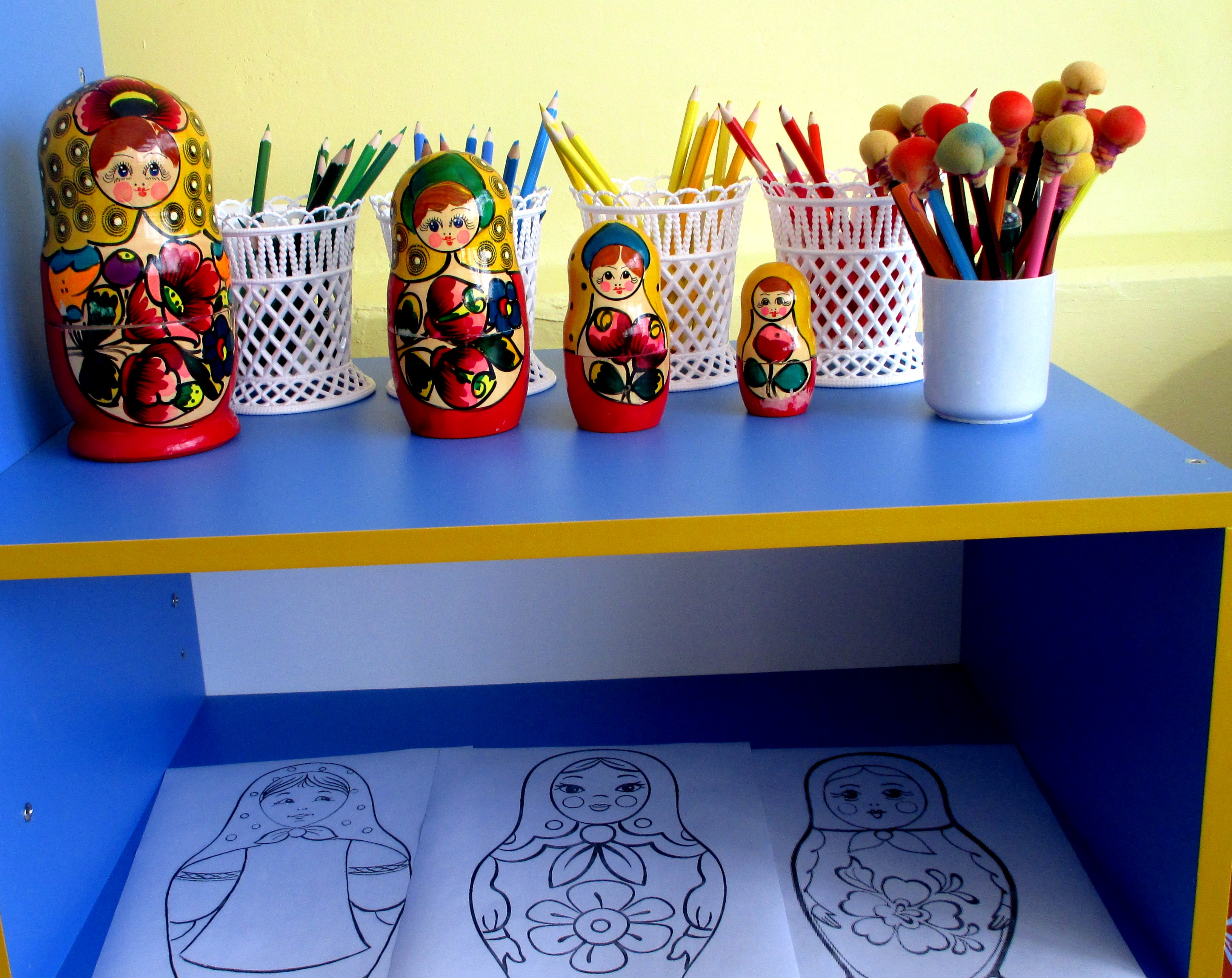 Предметы быта в миниатюре
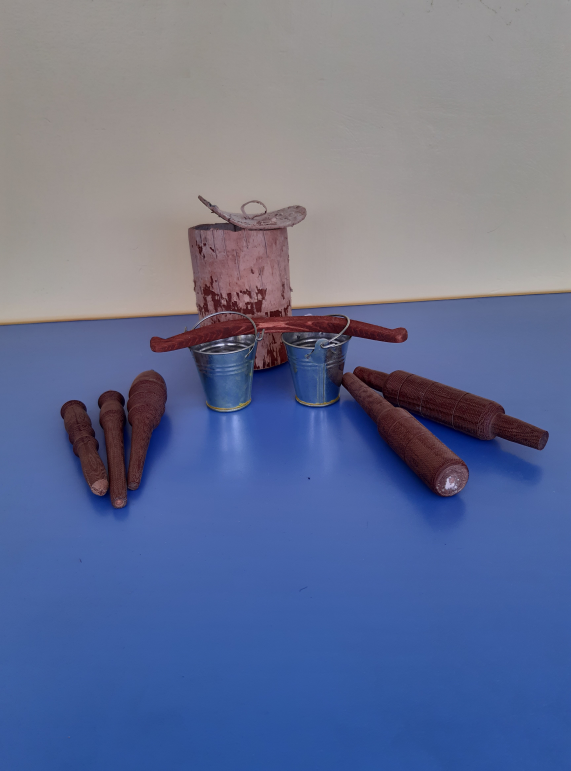 Натуральные предметы                                                       быта
Веретено. Скалки. Коромысло.
               Ведра.Туесок.
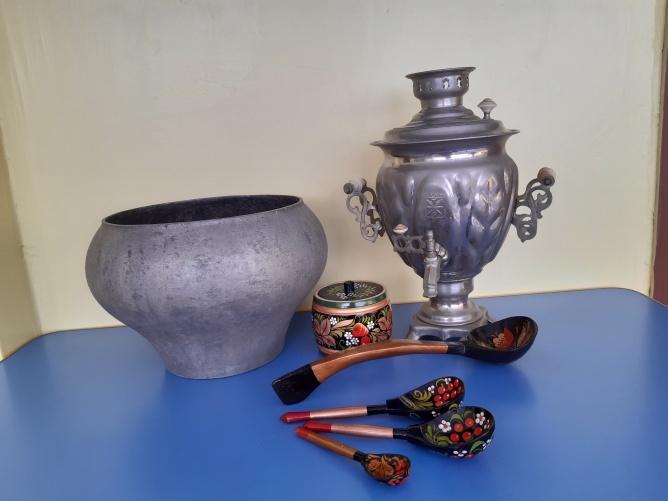 «Сами своими руками» (материал для самостоятельного изготовления)
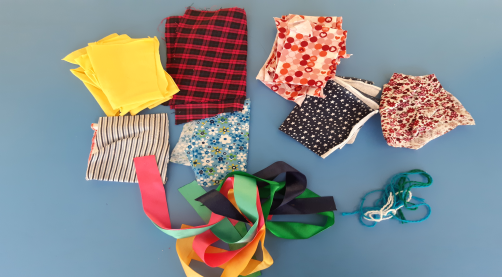 Самовар
Чугунок
Деревянные ложки
Различные лоскутки тканей
                   Веревочки
                   Ленточки
Музыкальные инструменты
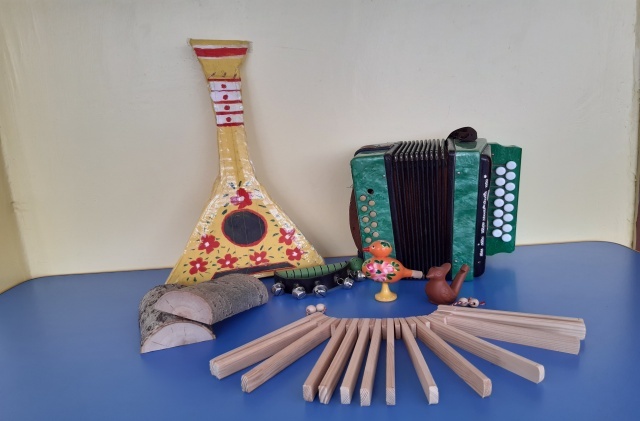 Гармошка
Балалайка
Трещотки
Бубен
Глиняная свистулька
Библиотека
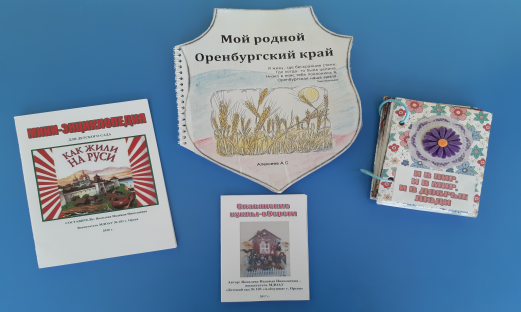 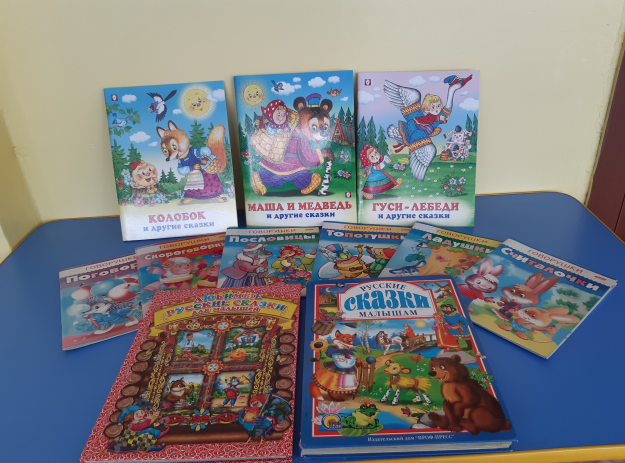 Книги своими руками
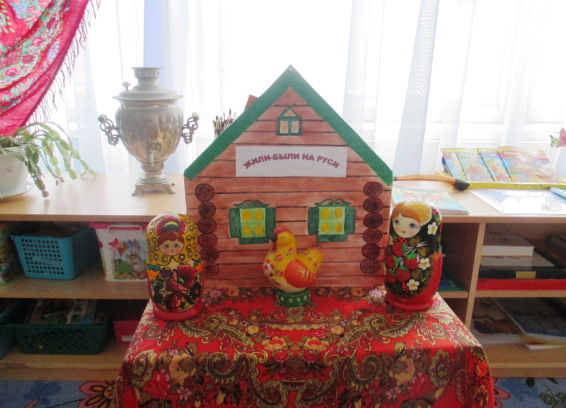 Загадки
Стихи
Сказки  
Скороговорки
Поговорки
Чистоговорки
Лэпбук «Жили-были на  Руси»
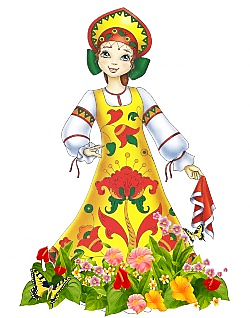 Спасибо 
За 
Внимание